Is Peace Possible?The World Beyond War Campaign byRuss Faure-Brac  Chico State UniversityFebruary 19, 2014
[Speaker Notes: ----- Meeting Notes (2/11/14 15:04) -----
How many think peace is possible?

----- Meeting Notes (2/11/14 15:07) -----
Father Furious
Brother Khe Sahn
Marching on weekends
----- Meeting Notes (2/11/14 15:10) -----
Father furious]
Stanford Research Institute
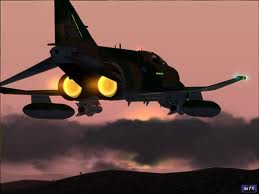 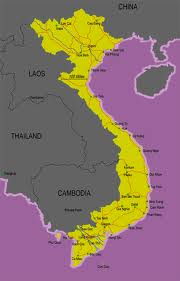 [Speaker Notes: Father Furious, Brother fighting Battle of Khe Sahn.  Feared for his safety.  Damned the war that put him there.
How many think possible, impossible…?
In searching for the answer, I had AHA moments]
Part 1 Reflections on War
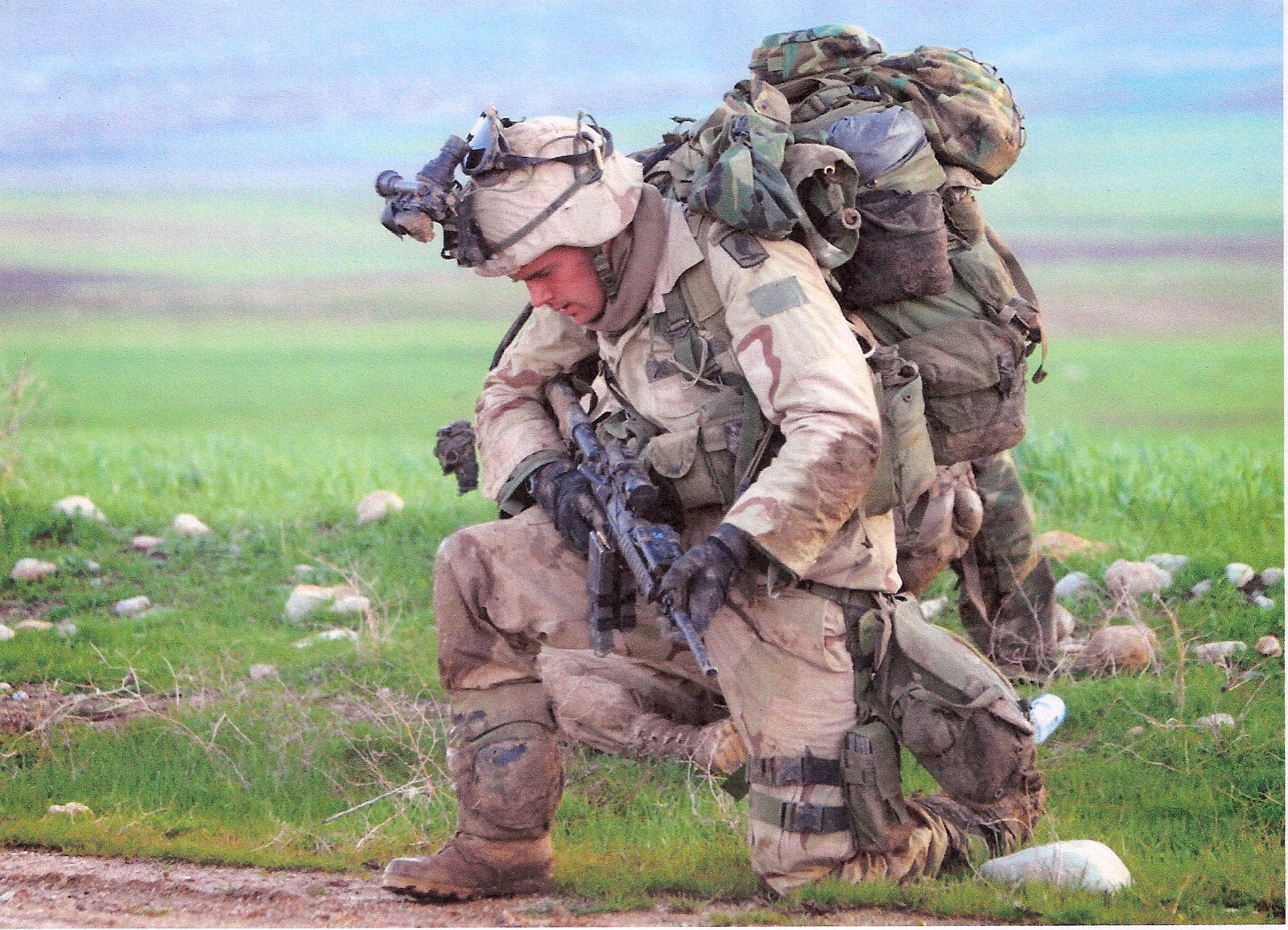 Aha #1Nonviolence has been used by the oppressed against the oppressor, never by an empire for national defense.
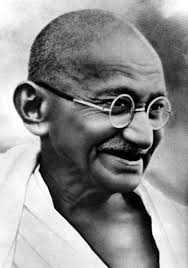 Peaceful Warriorship
Avoidance

Protection 

Force as a last resort
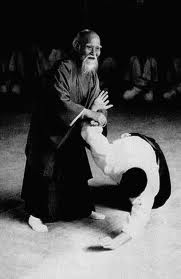 Force Continuum
AHA #2  US Major Wars
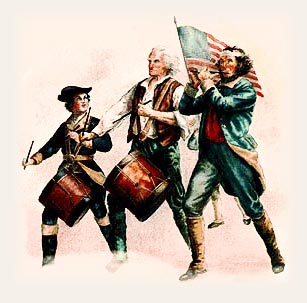 [Speaker Notes: How many do you think?15 Total, 65 incursions, CIA, 17 avg.
1812, Mexican Am., Iraq, Afghanistan]
14 (once every 17 years)
1775 		American Revolution
1812		War of 1812
1800’s	American Indian War
1846		Mexican-American War
1861		Civil War
1898		Spanish-American War
1898		Philippine-American War
1917		World War I
1941		World War II
1950		Korean War
1964		Vietnam War
1990		Gulf War
2001		Afghanistan War
2003		Iraq War
AHA #3 Cost of War
[Speaker Notes: What do you think we spend on National Security?]
The Military Budget is Killing Us
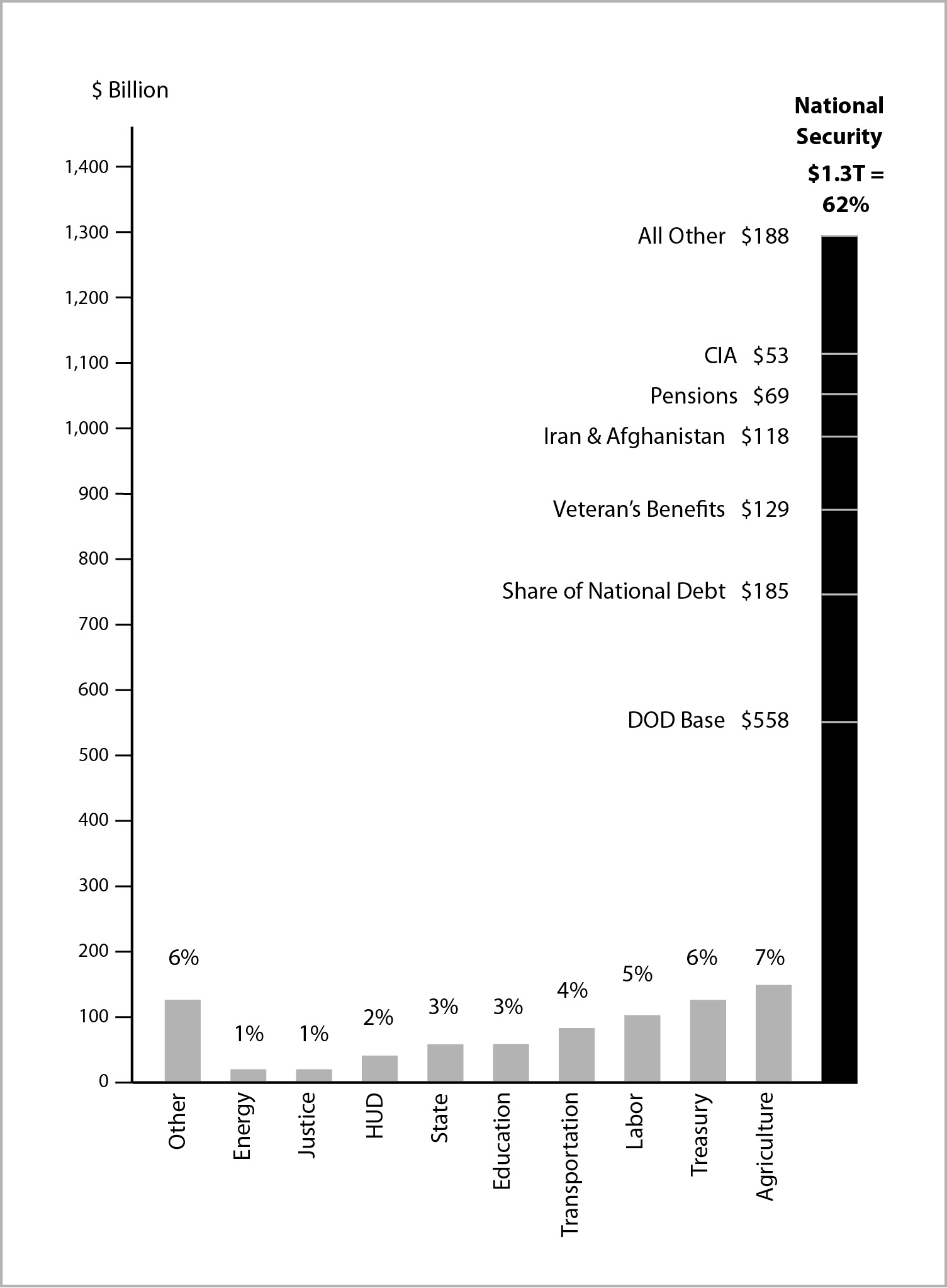 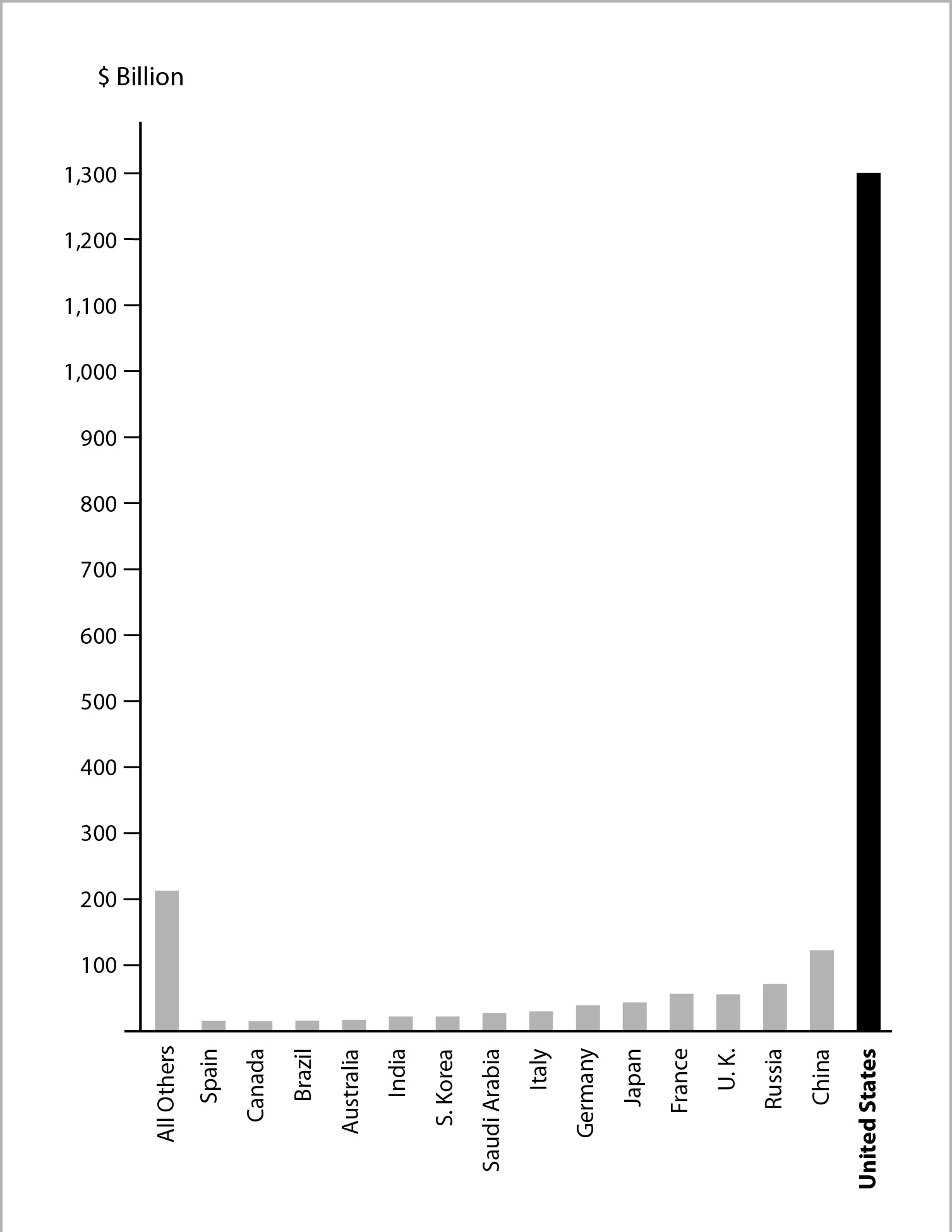 Breakout                           Comparison
[Speaker Notes: Agriculture, Education, Health
Russia, Great Britain, France
How many foreign military bases? Russia-Syria, England-Falkan Islands, China-0]
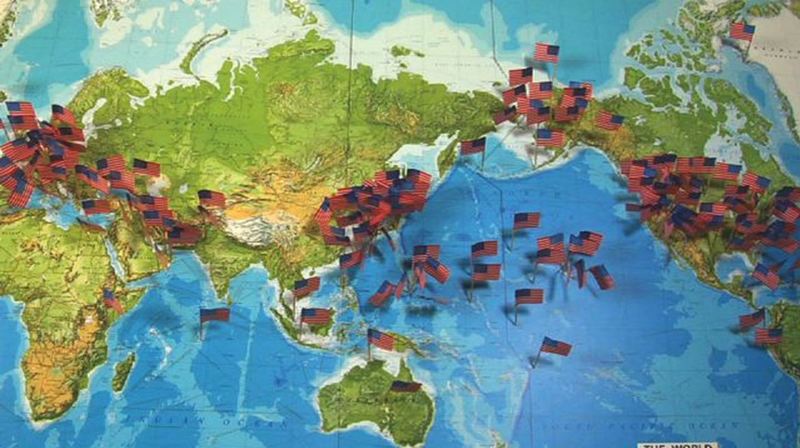 1,000 US Foreign Military Bases
If Cut Military Budget in Half Over 10 Years
$1.3 Trillion x 50% x 10 = $6.5 Trillion

$2.5 Trillion: Social & Greening programs
$2.5 Trillion: Reduce Global Poverty
$1.5 Trillion: Tax Cuts/Reduce National Debt
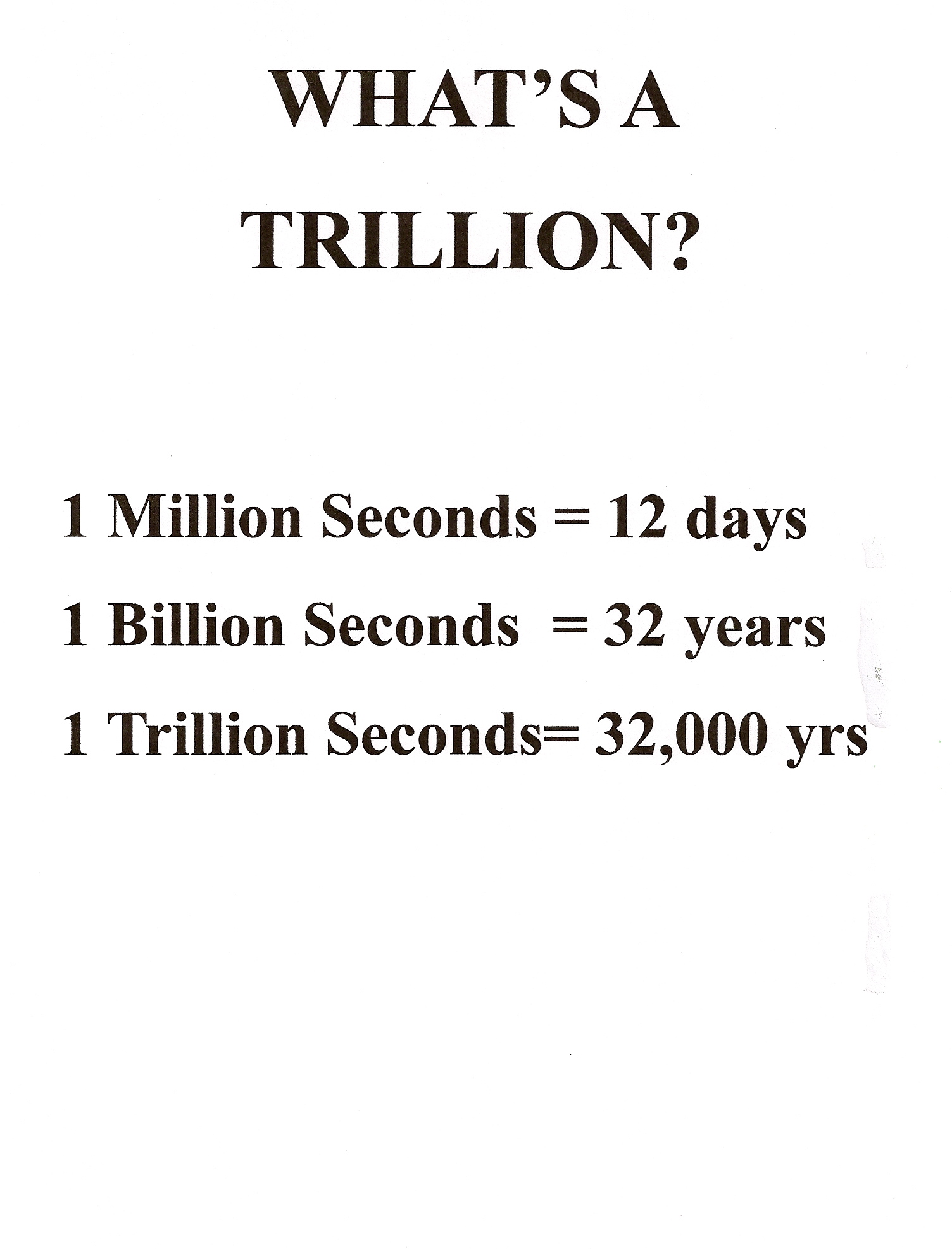 AHA #4  Collapse
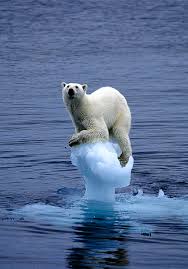 [Speaker Notes: System is so flawed that we may not have to tear it down.]
Exponential Growth			         								    				                	   		     	z[p			      	 Population                                                CO2    							            National Debt
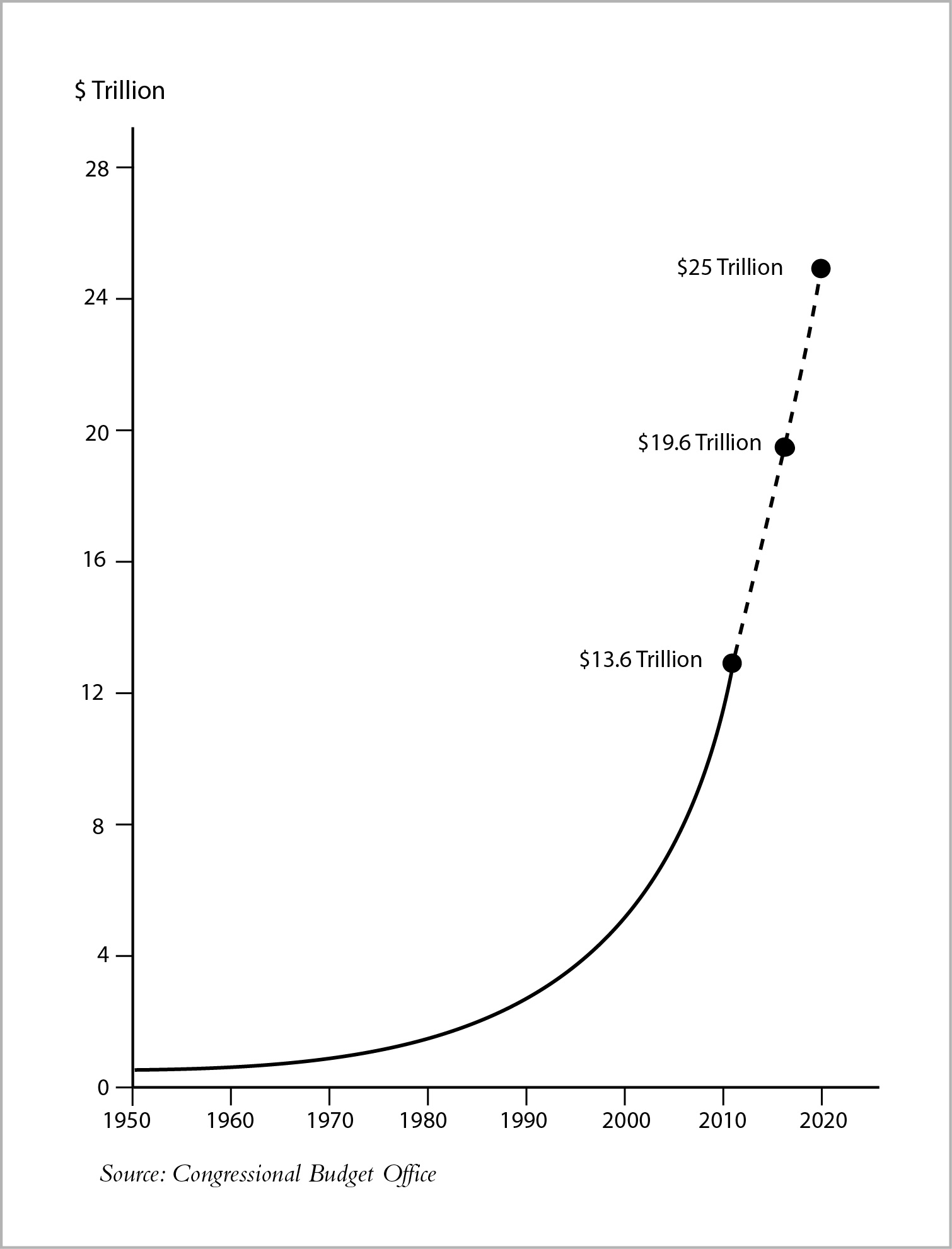 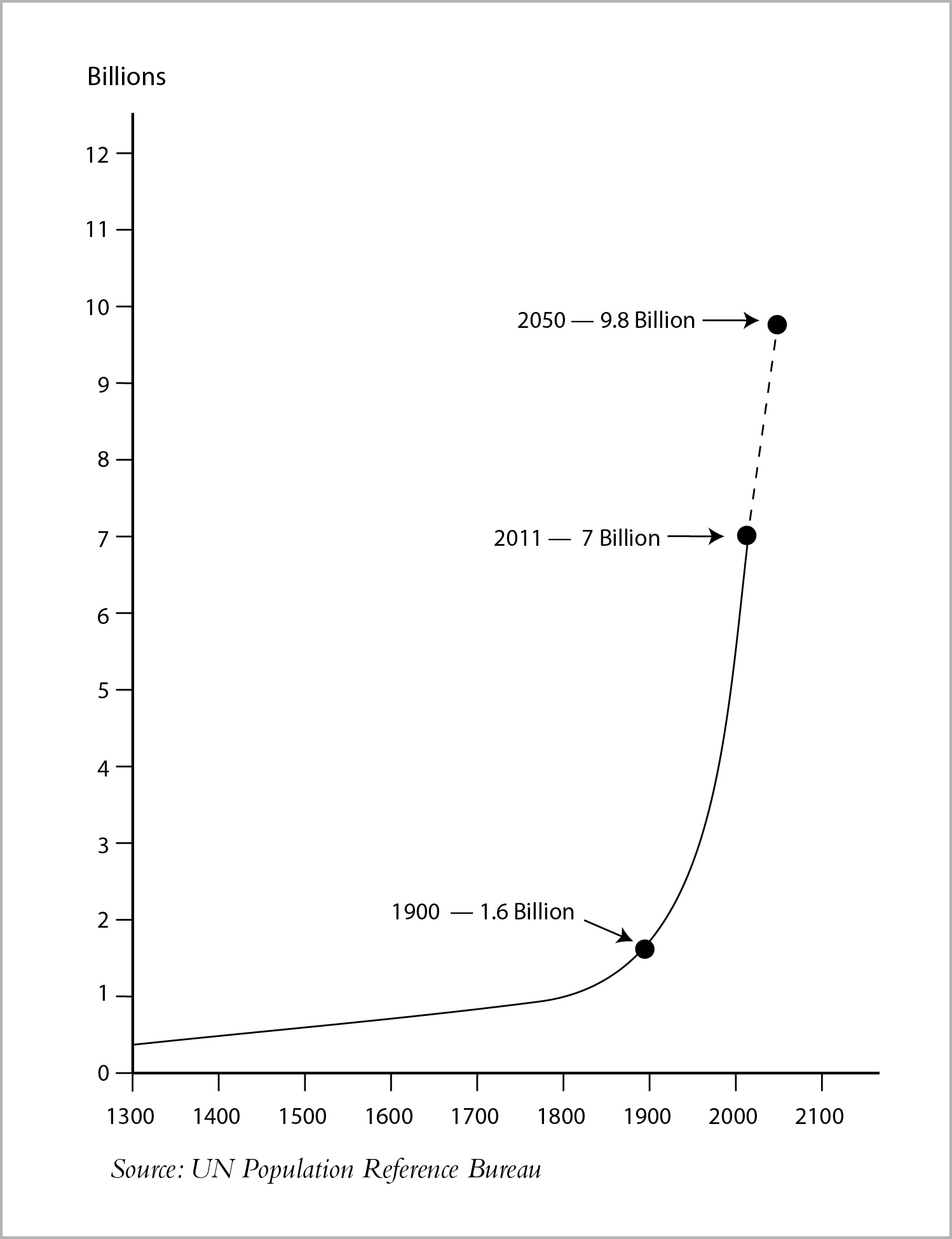 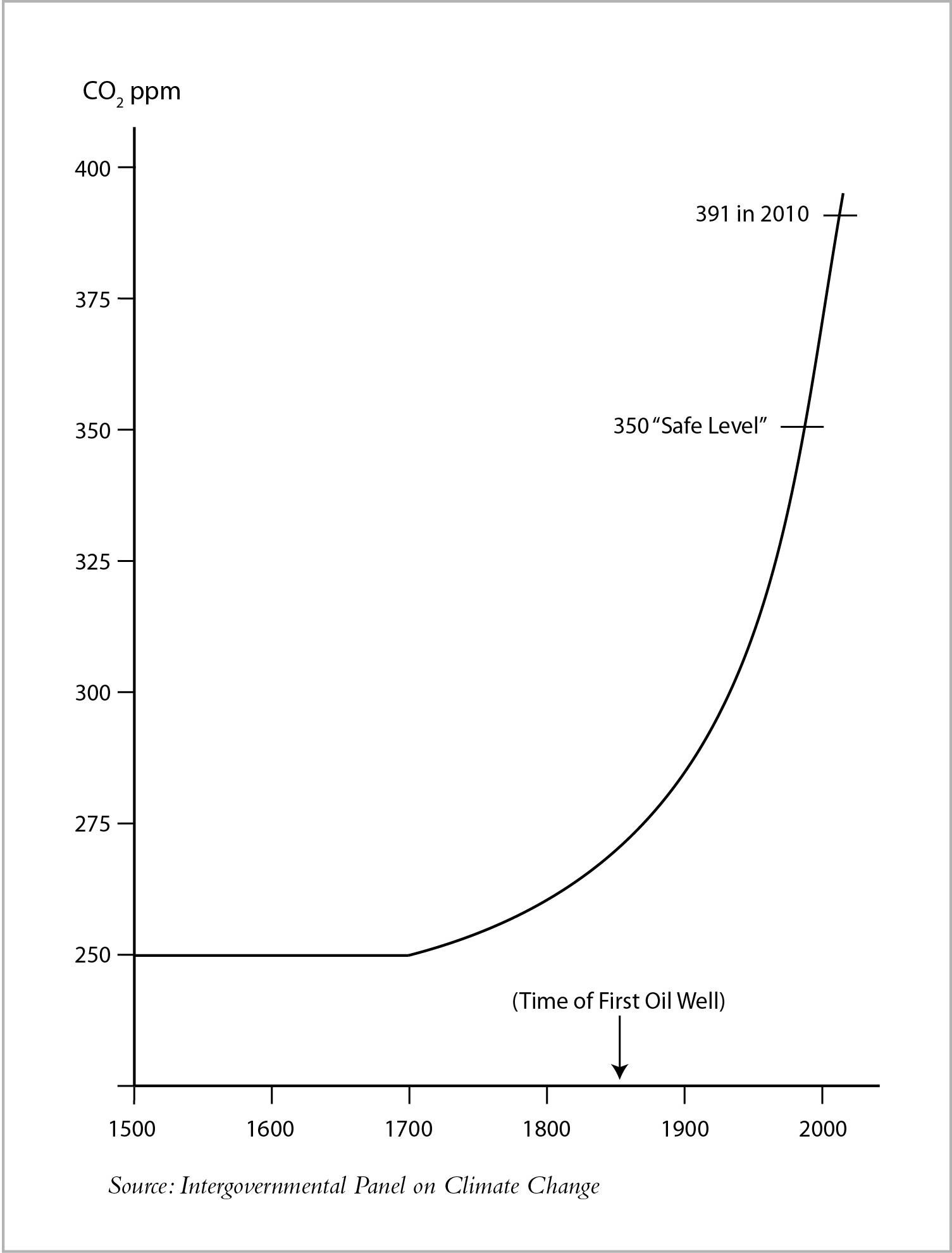 [Speaker Notes: Exponential.  1.6 B/1900, CO2, Debt, Peak Oil
All this led me to a concept of a more peaceful national security policy.  DRINK WATER.  So let’s start with a defintion…]
Peak Oil
Where We’re Stuck
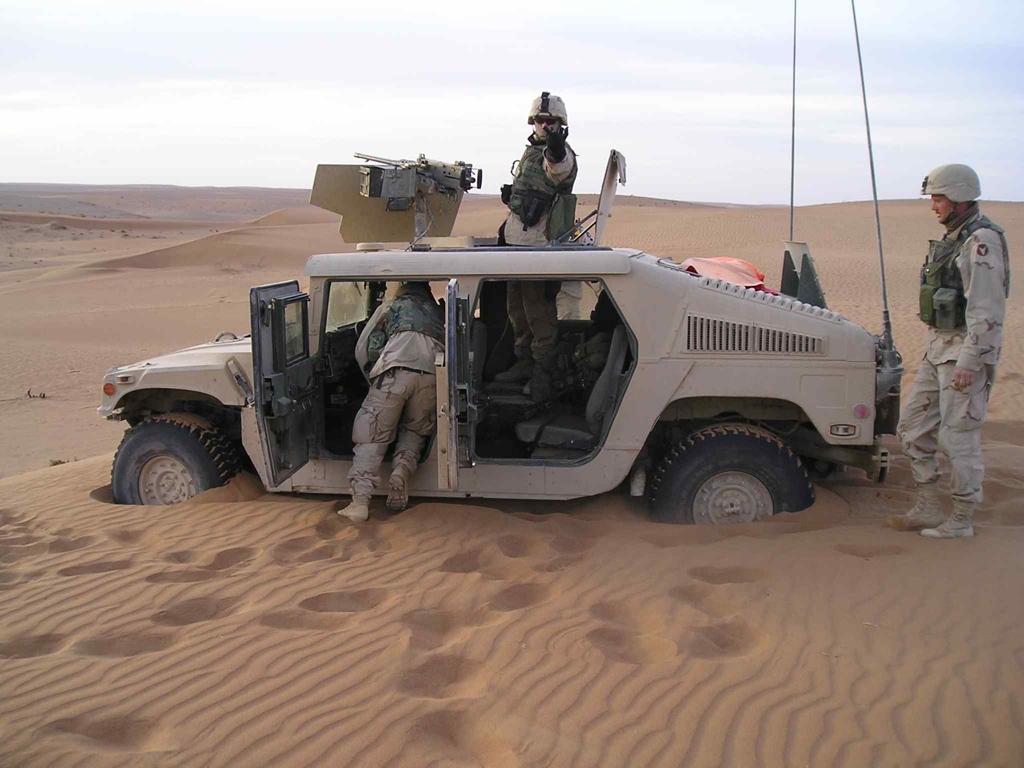 [Speaker Notes: ----- Meeting Notes (2/16/14 11:37) -----
We don't know what peace is
We don't think it's possible
We don't know how to do it]
Part 2World Beyond War
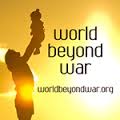 A Global Movement to End All Wars
ENDING ALL WAR: An Idea Whose Time Has Come – For our Children and All Future Generations
September 15, 2013
 
. …Your feedback on the overall idea and for strengthening the proposal would be most welcome.
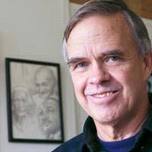 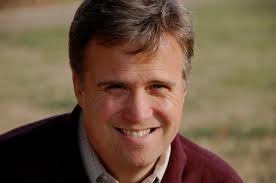 David Swanson
David Hartsough
Declaration of Peace
…I commit to engage in and support nonviolent efforts to end all war and preparations for war and to create a sustainable and just peace.

3,000 people, 200 organizations
Structure
International Team of Leading Peace Activists

Serve as a Hub

Constructive & Obstructive NV

September 21, 2014 Launch
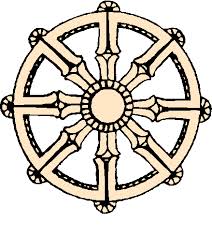 Alternatives to War
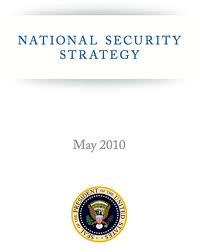 Security – There is a better plan

Economics - Money can be 
				 better spent

Cultural – From a culture of war
                     to a culture of peace
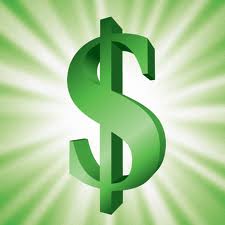 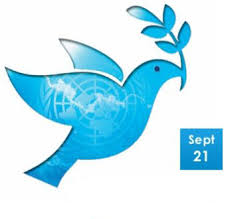 Core Peace Principles
Commit to the Well-being of All


		Protect Everyone, Even Our Adversaries


        Use Moral Rather Than Physical Force
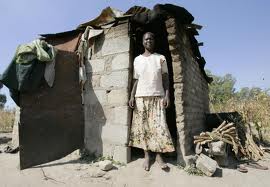 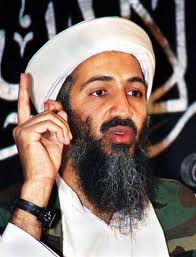 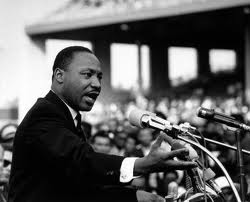 Alternative 1- Global Marshall Plan
Model: WWII Marshall Plan

Goal: Prevent war

Strategy: Eliminate global poverty

Theory: Society is less of a threat
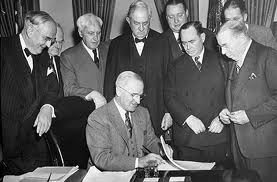 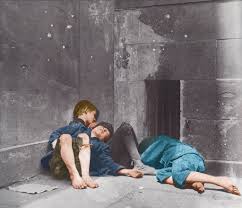 Alternative 2 –Transform the Military
Soldiers want to serve

Humanization Boot Camp

Implement the GMP

Gradual Transition
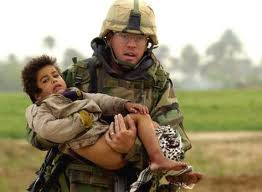 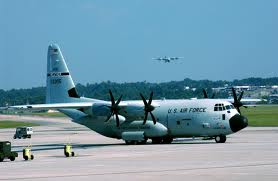 Alternative 3 –Convert the Defense Industry
WWII Industrial Conversion

Steer the work

Subsidize the transition

Increased employment
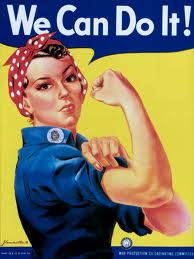 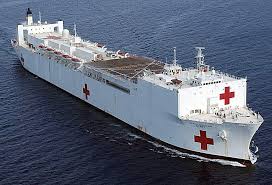 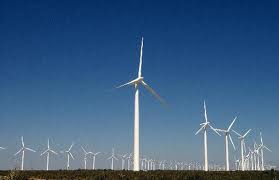 Part 3Is Peace Possible?
Possible Change Path
[Speaker Notes: Transformational Event.  Paul Krugman.  Humans need a crisis.  Pentagon rethinks.
Suffering: institutional collapse, global depression, mass human migrations, starvation]
Reasons for Optimism
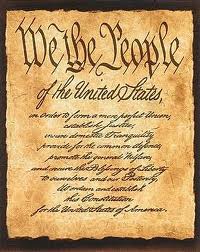 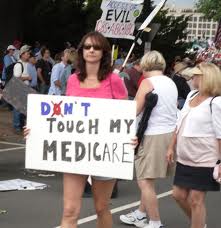 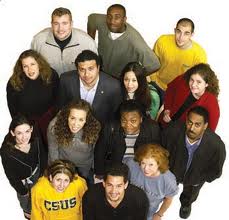 [Speaker Notes: All men created equal. Life, Lib., Pursuit of Happ Dissatisfaction w government – expensive, Leadership in business, government, military.
Least materialistic, most open to change.]
Major Change Can Happen
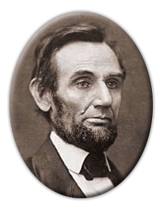 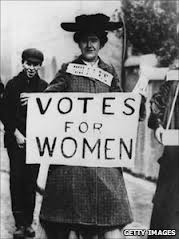 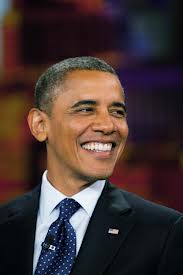 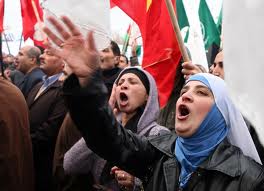 [Speaker Notes: 13th Amendment in 1865, women 1920
Black 2008, Arab Spring began in 2010]
Change from the Bottom Up
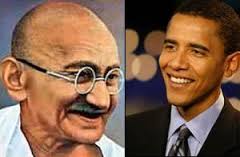 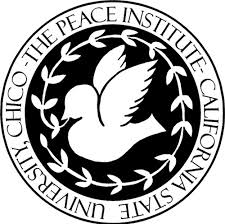 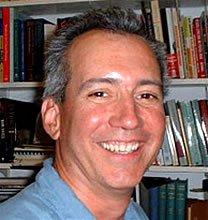 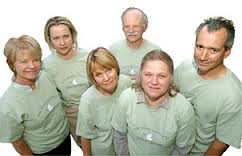 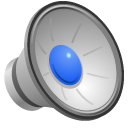 Thank You!
www.worldbeyondwar.org
www.transitiontopeace.com
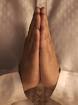